Incident Management Escalation Matrix Template
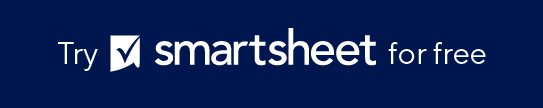 When To Use This Template: Use this template to systematically manage and escalate incidents based on their severity, ensuring timely and appropriate responses to maintain operational efficiency.
Notable Templates Features: This template features columns for Category, Description, Resolution, Expected Response Time, and Expected Resolution Time. The Category column ranks severity levels from Feature Request to Urgent, providing clear guidelines for prioritizing and handling incidents.
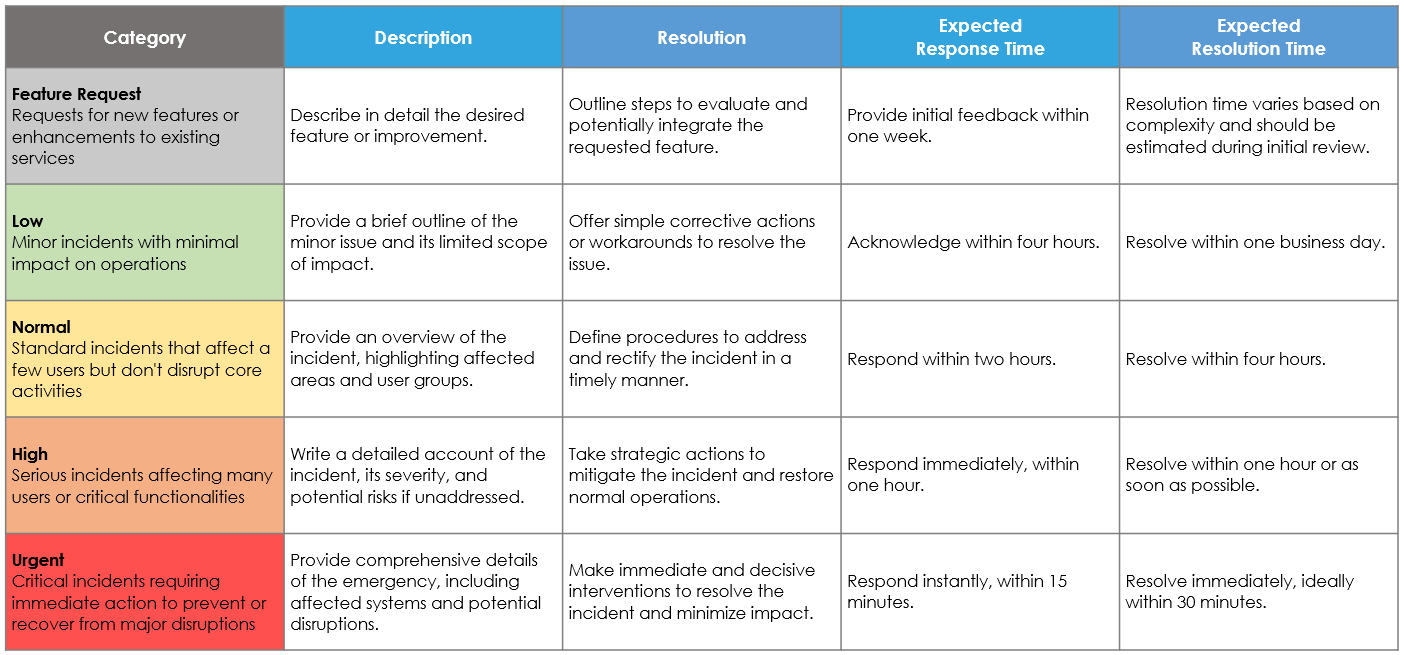 Incident Management Escalation Matrix